«EkoDrive_06.2022» (програма діє з 27.06.2022)
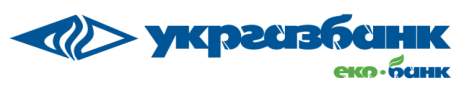 Перелік документів
Вимоги до позичальника
Громадянин України.
Вік від  21  до  65 років. Порука третьої особи, якщо:
-  вік від 23-х до 25-ти років та власний внесок менше 50%;
- вік менше за 23 роки.
Анкета-заява 
Паспорт громадянина України
ІПН
Документ, який підтверджує фінансовий стан 
Рахунок-фактура з автосалону
максимальний термін кредитування - 84 місяці, максимальна сума кредитування – 2 500 000 грн. (сума кредиту, більша 2 500 000 грн., погоджується індивідуально). Орієнтовна реальна річна процентна  ставка включаючи платежі за супровідні послуги банку та третіх осіб, пов'язані з отриманням, обслуговуванням і поверненням кредиту при вартості автомобіля 700 000 грн., строку кредитуванні 84 місяці та власному внеску 30%, номінальній процентній ставці 17,59% річних у грн., схема погашення ануїтет становить 40,08% (розрахунок зроблено станом на 22.06.2022р). Реальна річна процентна ставка залежить від обраних клієнтом умов кредитування.
Супровідні послуги: - внесення інформації про обтяження рухомого майна в ДРОРМ – 750 грн. (з ПДВ); комісія  за управління кредитними коштами, в частині оформлення договорів забезпечення – 0,03% від суми кредита (без ПДВ); збір на обов’язкове пенсійне страхування (при набутті права власності на легкові автомобілі) – залежно від вартості легкового автомобіля; -платежі, що супроводжуються при здійсненні реєстрації автомобіля в органах МВС – залежно від виду автомобіля та об’єму циліндрів двигуна; оформлення договору застави: нотаріальне посвідчення договору забезпечення - орієнтовно 4600,00 грн. Якщо місце фактичного проживання заставодавця або оформлення кредиту відрізняється від місця реєстрації заставодавця/Банку або в населеному пункті, де здійснюється видача кредиту, відсутній акредитований нотаріус – договір застави може укладатися у простій письмовій формі. Окрема плата за посвідчення такого договору не стягується.
АБ «УКРГАЗБАНК»: Ліцензія НБУ № 123 від 06.10.2011 року.
Кредит надається у відділеннях Банку по всій території України за винятком областей ведення активних бойових дій, АР Крим та населених пунктів, на території яких, органи державної влади України не здійснюють своїх повноважень. Банк залишає за собою право змінювати умови кредитування. Про детальні умови кредитування дізнавайтеся на сайті www.ukrgasbank.com – розділ Приватним клієнтам – Кредити – Умови кредитування - Кредити на придбання нових легкових автомобілів або за телефоном: 0800 309 000 (дзвінки безкоштовні у межах України).